Unit 2:  Marketing		Knowledge Organiser
2:1 The Role of Marketing
2:2 Market Research
Target market 
The group of customers who a business aims to sell its products to

Primary research
Data collected first-hand (field research)

Secondary research 
Data collected by others (desk research)

Qualitative data
Data based on opinions of those being asked

Quantitative data
Data based on facts or numbers
Marketing is:
finding the needs of customers and demonstrating how a business fulfils those needs in order to increase sales
Before a business starts, it is important that the owners know exactly who their customers are likely to be.
Marketing 
Finding the needs of consumers and demonstrating how a business meets those needs

Market research
The collection of data to help business decisions
Secondary sources include census data, websites, internal data and newspapers.
Pros:  cheap and already available to use
Cons:  not exactly what you need and could be out of date
2:3 Market Segmentation
2:4 The Marketing Mix  -  Product
A watch can be segmented in a number of ways:


Age  -  Disney theme for children, plain for adults

Gender  -  made for men or women

Income  -  watches can be very cheap at £10  others can be very expensive at £1000’s

Lifestyle  -  special watches for diving, running and other outdoor sports
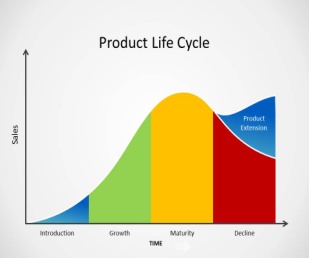 The product is a vital element of the marketing mix.  The product or service must be something customers actually want.
Advertising a new product more widely can increase sales and extend the life of a product.
Introduction
A product is first made available for sale
Growth
Sales are growing strongly
Maturity
Sales are at their highest level
Decline
Sales are falling
Reducing the price of a product can help to maintain sales and extend the life of a product.
Market segmentation
Splitting the market for a product into different parts, or segments
Selling in new markets i.e. abroad, opens the product up to a wider range of new customers and so extends the life of the product
Unit 2:  Marketing		Knowledge Organiser
2:4 The Marketing Mix  -  Price
2:4 The Marketing Mix  -  Place
Competitor pricing
A price is set based on prices charged by competitors
Cost-plus pricing
Adding a percentage of profit onto the total costs of making a product
Penetration pricing
A price is set lower than competitors
Skimming 
A high price is charged initially for those customers who want the latest products
Promotional pricing
Prices are reduced to give sales a boost
Place is:
concerned with  where the product is sold from and the distribution of goods
A business must take great care when setting the price of products and services.  Too low and the business won't make enough profit, too high and customers will not buy
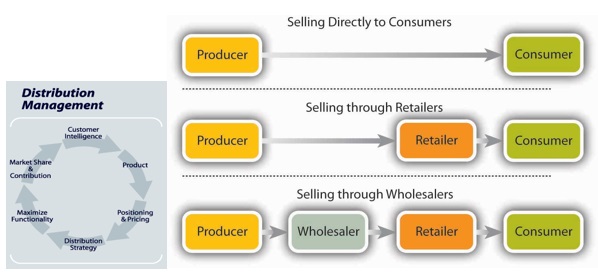 Physical distribution
Distribution of goods using a physical presence

Digital distribution
Distribution of goods and services digitally by downloading from a website
2:4  The Marketing Mix  -  Promotion
Assessment Information
Possible questions

Identify which price a business should charge.

Explain one advantage and one disadvantage of using focus groups.

Analyse one benefit of a businesses distribution channel.

Analyse two benefits of using questionnaires to gather market research.

Evaluate whether or not a business should use social media to promote its products.
Your assessment will take place during a normal timetabled lesson but you should be revising at home.

Number of marks available:  40
Time allowed:  50 minutes

Answer ALL of the questions

The first 10 questions will be multiple choice  -  you must only select ONE answer, selecting two will score 0 marks.

The other questions will include a range of 2, 3, 4, 6, 7, & 9 mark questions
Point of sale promotions
Price reductions, loss leaders, competitions, free samples
Advertising campaign
A series of advertisements often using different advertising media
Advertising media
The methods by which a business can advertise a product
State            Explain            Analyse            Recommend            Evaluate